Top 10 Länder nach Anzahl neuer Fälle in den letzten 7 Tagen
18.263.542 Fälle
      693.726 Verstorbene (3,8 %)
Quelle: ECDC, Stand: 04.08.2020
[Speaker Notes: Trend: Anzahl neue Fälle der letzten 7d im Vergleich zur Anzahl neuer Fälle der Vorwoche]
7-Tages-Inzidenz pro 100.000 Einwohner
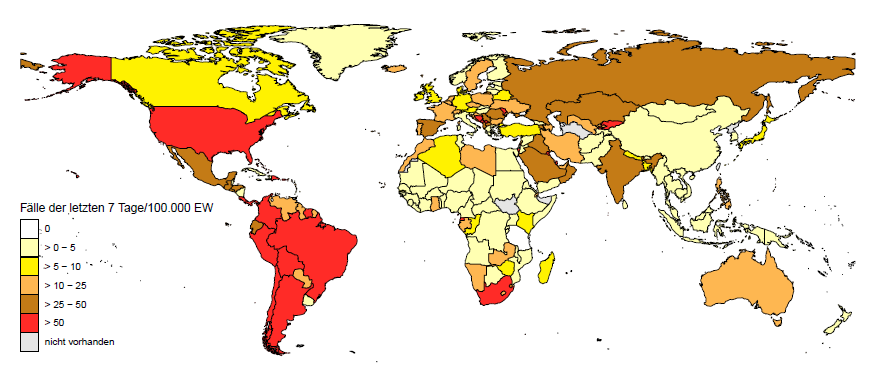 29 Länder mit einer 7-Tages-Inzidenz > 50 Fälle / 100.000 Ew.
Amerika
Afrika
Asien
Europa
Quelle: ECDC, Stand: 04.08.2020
[Speaker Notes: World_incidence]
7-Tages-Inzidenz pro 100.000 Einwohner, WHO EURO (Subnational)
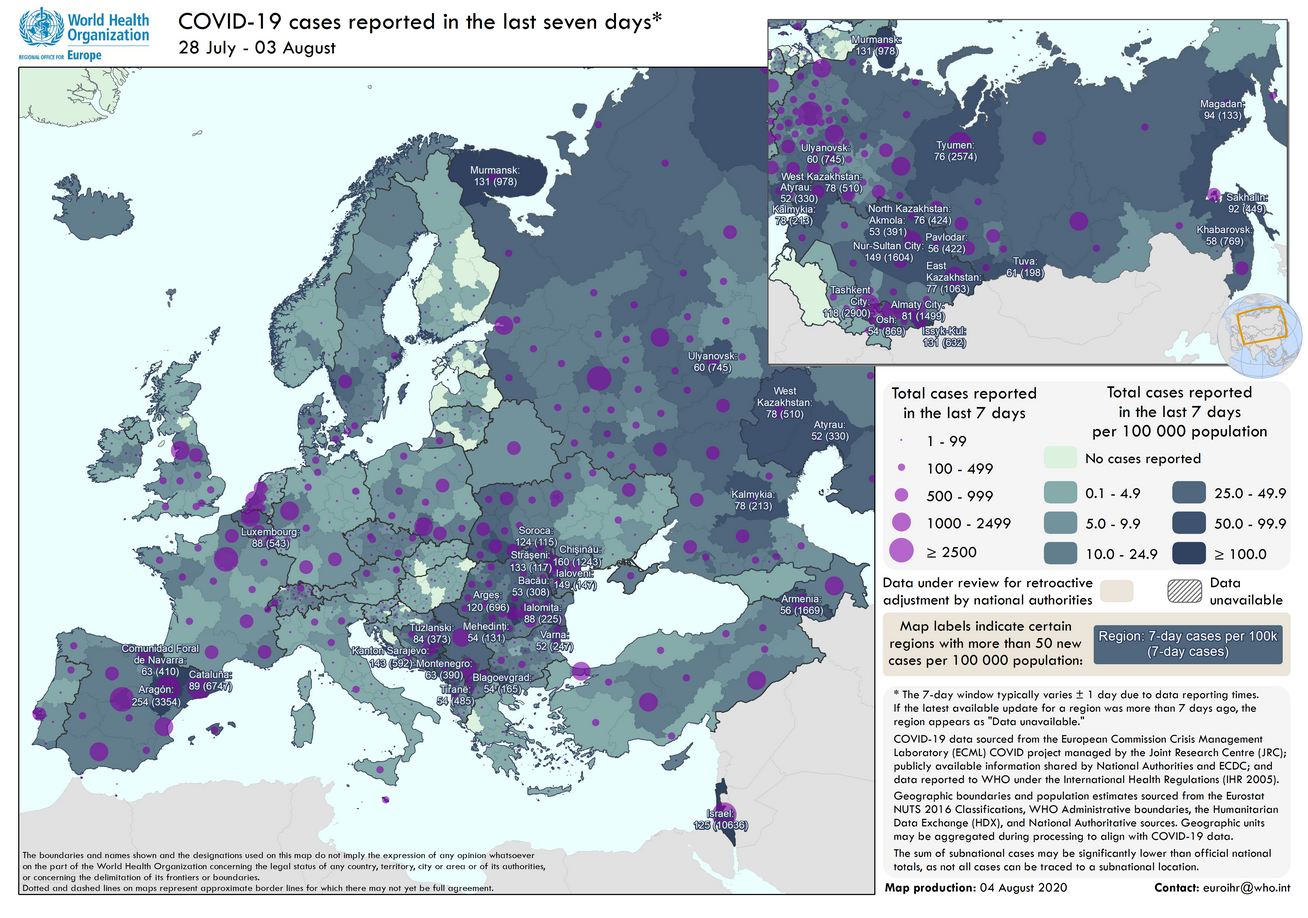 Quelle: WHO EURO Dashboard, Stand: 05.08.2020
[Speaker Notes: https://who.maps.arcgis.com/apps/opsdashboard/index.html#/ead3c6475654481ca51c248d52ab9c61
https://www.who.int/about/regions/euro/en/]
EU/EEA/UK Subregionen: 7-Tages-Inzidenz >50 pro 100.000 Ew
Quelle: WHO EURO Dashboard, Stand: 05.08.2020
[Speaker Notes: https://who.maps.arcgis.com/apps/opsdashboard/index.html#/ead3c6475654481ca51c248d52ab9c61
Länder in der WHO-Euro-Region: https://www.who.int/about/regions/euro/en/]
COVID-19/ Rumänien
54.009 Fälle, 2.432 Todesfälle, 4,5% Fallsterblichkeit
8.107 Fälle, 226 Todesfälle in den letzten 7 Tagen
7T- Inzidenz: 41,76 neue Fälle/100.000 Ew. (ECDC, 04.08)
Tests 1,08 / 1.000 Ew.
Positivanteil der Tests: 5,8% (OurWorldinData, 02.08.)
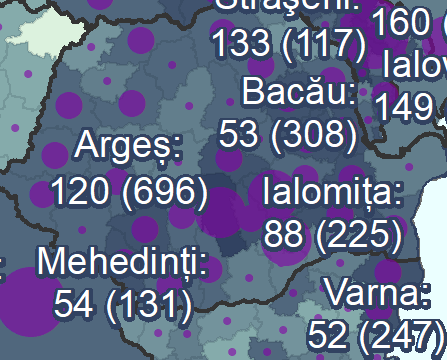 Regionen mit > 50 Fälle / 100.000 Ew der letzten 7 Tagen
Regionen mit > 50 Fälle / 100.000 Ew der letzten 7-Tagen (WHO, 05.08.)
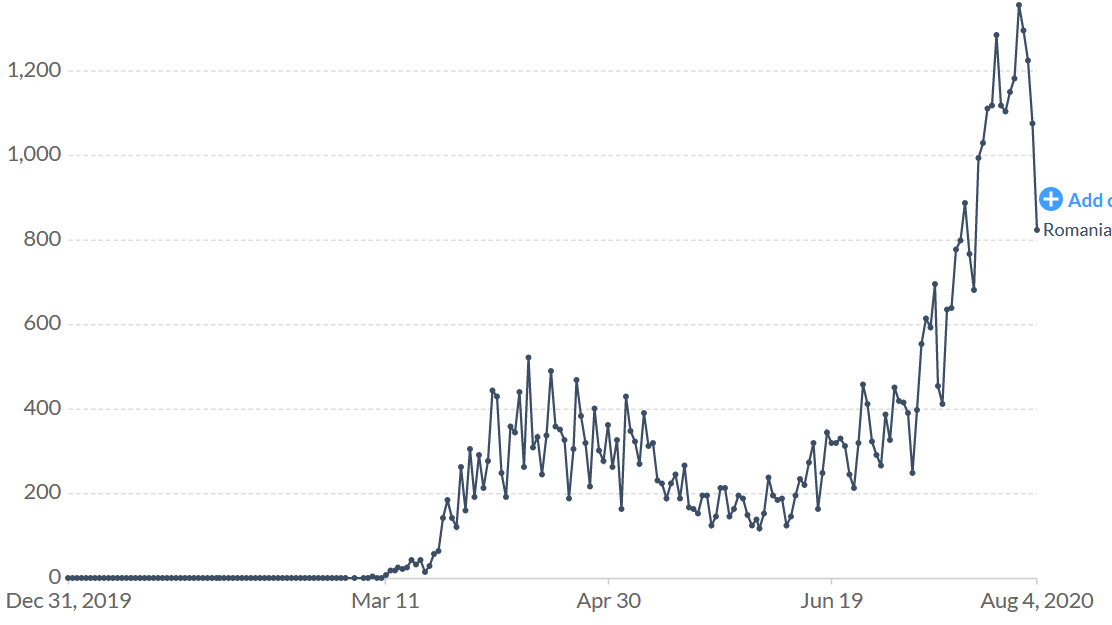 Community transmission (WHO SitRep)
7-Tage Veränderung: + 4,43% (ECDC, 04.08)
2.632 rumänische Bürger in DEU positiv getestet (MoH)
Anti-Impf-Botschaften sowie COVID-19-Skepsis im Staatfernsehen übertragen, Desinformationen-Kampagnen
neue bestätigte Fälle, pro Tag (ECDC, 04.08)
[Speaker Notes: Population 19,356,544; https://data.worldbank.org/indicator/SP.POP.TOTL?locations=RO
Tests: https://ourworldindata.org/coronavirus-testing
https://translate.google.com/translate?hl=en&sl=auto&tl=en&u=https%3A%2F%2Fstirioficiale.ro%2Finformatii%2Fbuletin-de-presa-4-august-2020-ora-13-00
https://who.maps.arcgis.com/apps/opsdashboard/index.html#/ead3c6475654481ca51c248d52ab9c61
https://instnsp.maps.arcgis.com/apps/opsdashboard/index.html#/5eced796595b4ee585bcdba03e30c127
7T-Veränderung wird so berechnet:
Fallzahl der letzten 7 Tage - Fallzahl der 7 Tagen davor / Fallzahl der 7 Tagen davor
https://www.rri.ro/en_gb/july_27_2020_update-2621301
https://www.romania-insider.com/faget-quarantine-jul-2020
https://medicalxpress.com/news/2020-07-romania-imposes-restrictions-virus-surge.html
https://www.politico.eu/article/as-infections-grow-in-romania-so-does-corona-scepticism/]
COVID-19/ Rumänien
Maßnahmen
Flüge wieder fortgesetzt, Landesgrenze zu Ungarn wieder geöffnet Landesgrenzen zu Bulgarien, Moldawien und Ukraine sind noch zu (Ausnahme  für rumänische  Bürger)
14-Tage Quarantäne für Einreisende aus bestimmten Ländern (Liste wird von der MoH  aktualisiert)
18.863 in häuslicher Quarantäne, 177 in „institutionalised“ Quarantäne (04.08.)
Maskenpflicht in öffentlichen Bereichen (seit 28.07.)
Restaurants dürfen nur Kunde dienen, die draußen sitzen, maximal 4 Personen am Tisch
Bars, Clubs in Argeș, Brașov, Constanța, Dâmbovița, Ilfov, Prahova, Galați and Bucharest dürfen nur vom 0600 bis 2300 auf haben (28.07.)
Versammlungsverbot (z.B. rallies, concerts)
Lockdowns (14 Tage)
Seit 02.08 in Faget (Timis County, im Westen, Pop. 6.500,)
Seit 31.07. in  Bontesti, Gurahont, Moroda und Seleus (Arad County, im Westen, 6.000 Personen betroffen)
Seit 21.07. in Cartojani  (Giurgiu County, im Süden, Pop. 3.724)
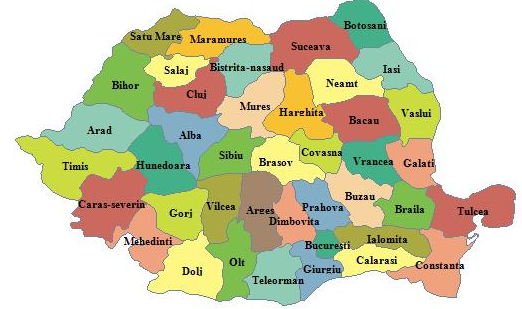 [Speaker Notes: https://pandemic.internationalsos.com/2019-ncov/ncov-travel-restrictions-flight-operations-and-screening
https://www.cnscbt.ro/index.php/liste-zone-afectate-covid-19
https://translate.google.com/translate?hl=en&sl=auto&tl=en&u=https%3A%2F%2Fstirioficiale.ro%2Finformatii%2Fbuletin-de-presa-4-august-2020-ora-13-00
https://medicalxpress.com/news/2020-07-romania-imposes-restrictions-virus-surge.html
https://www.libertatea.ro/stiri/cate-doua-comune-din-arad-si-din-arges-intra-in-carantina-3082171]
Hintergrund
COVID-19/ Luxemburg
6.864 Fälle, 118 Todesfälle, 1,72% Fallsterblichkeit
543 Fälle, 6 Todesfälle in den letzten 7 Tagen
7T- Inzidenz: 88,45 neue Fälle/100.000 Ew. (ECDC, 04.08)
Tests 7,27 / 1.000 Ew.
Positivanteil der Tests: 2,0% (OurWorldinData, 02.08.)
Vom 27.05. bis 28.07. wurden 17 „drive-through“ und 2  „walk-through“  Zentren in Betrieb genommen 
Ziel = die ganze Bevölkerung zu testen
Testkapazität 20.000 pro Tag
3 Kategorien für die Testung
Berufliche Exposition (hoch): z.B. Health care workers,  Polizisten,  Erzieher
Andere Berufsgruppen, Bürger 
Pendler (cross-border workers) und repräsentative Proben  der gesamten Bevölkerung
[Speaker Notes: Population 613.894
https://researchluxembourg.lu/covid-19-taskforce/testing-strategy/]
COVID-19/ Luxemburg
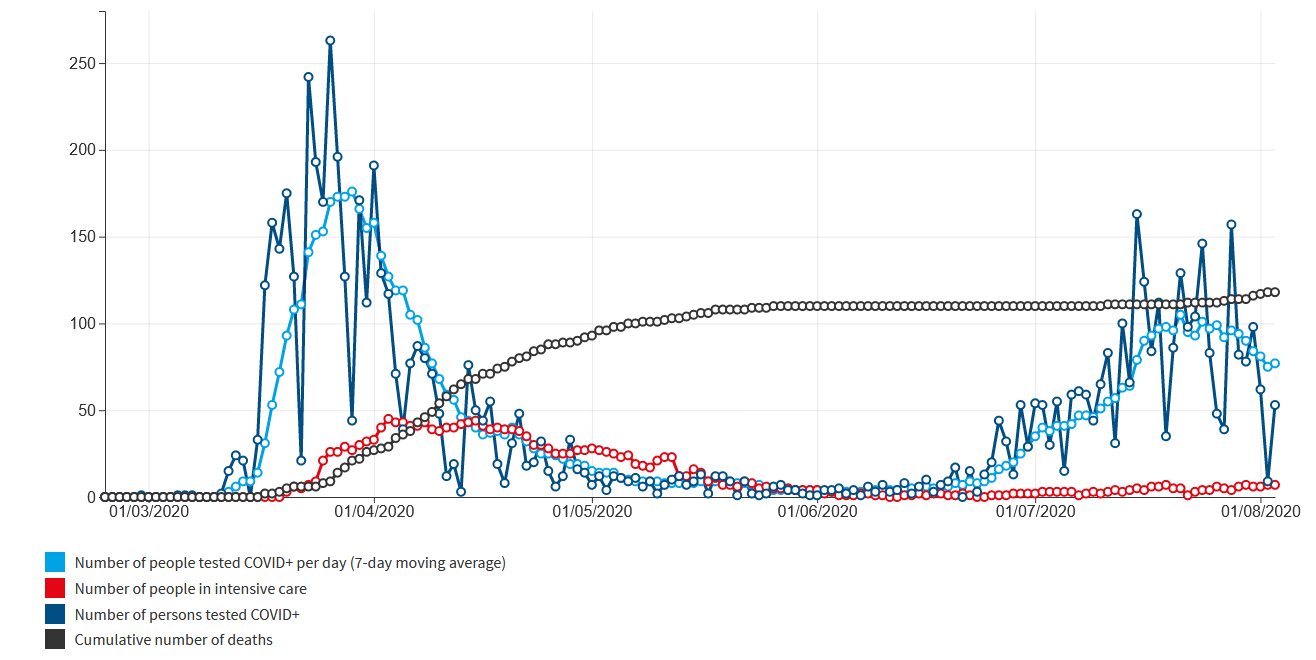 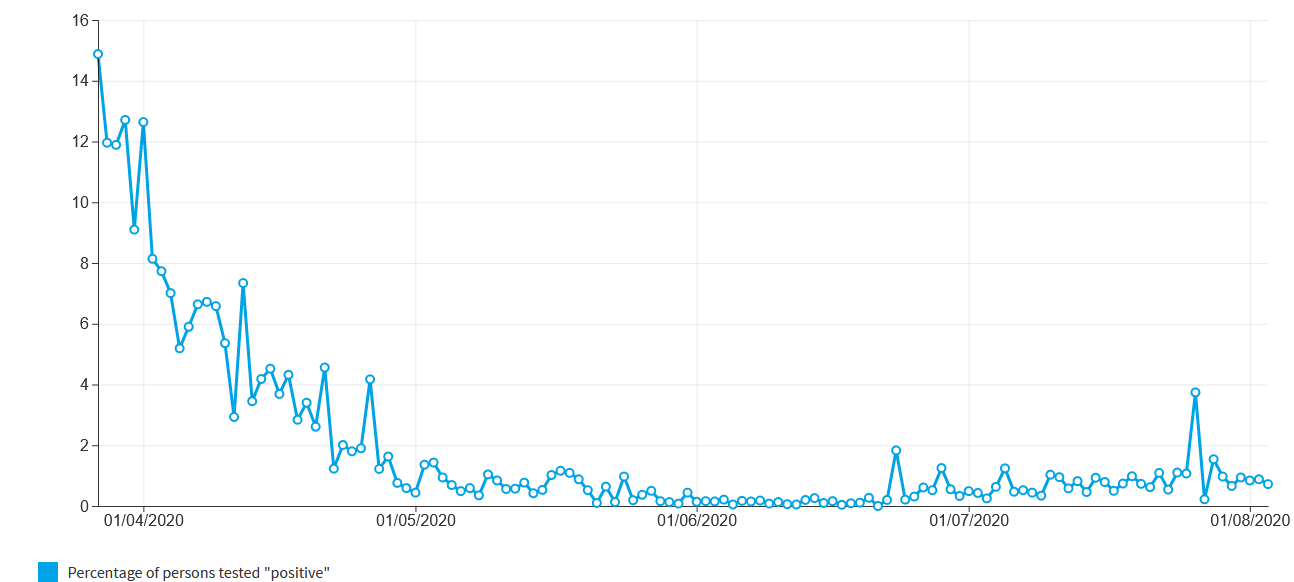 [Speaker Notes: Population 613.894
https://researchluxembourg.lu/covid-19-taskforce/testing-strategy/]
Veränderung der 7-Tages-Inzidenz zur vorherigen 7-Tages-Inzidenz, pro 100.000 Einwohner
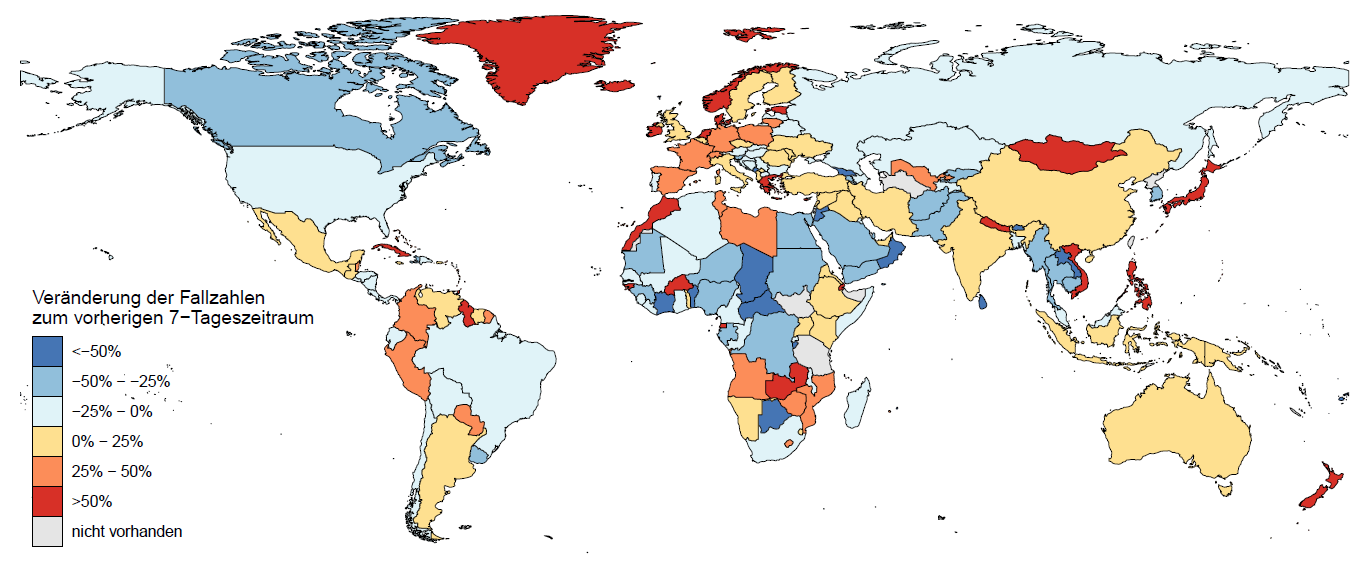 Quelle: ECDC, Stand: 04.08.2020
[Speaker Notes: World_change]